Notes #8
Tree Diagrams for Independent Events
Different Types of Events
1) Independent Events: Events with replacement, where total count STAYS THE SAME.

Ex: Pick an item from a bag, then putting it         
       back into the bag OR replacing the item.

2) Dependent Events: Events with no replacement, where total count CHANGES from previous count.

Ex: Pick an item from a bag, leave it out, and select another item from the bag.
Tree Diagram Review (for Independent Events)
I flip two coins, what is the probability that I get two heads?
P(HH) =  1 
               4
Coin 1
Coin 2
1 
2
Heads
1 
2
1 
2
P(HH) =      x       =
1 
4
Heads
1 
2
1 
2
1 
2
P(HT) =      x       =
1 
4
1 
2
Tails
?
1 
2
Heads
1 
2
1 
2
P(TH) =      x       =
1 
4
1 
2
Tails
1 
2
1 
2
1 
2
P(TT) =       x       =
1 
4
Tails
Probabilities on each branch add up to 1
Possible outcomes are shown on the end of the branches
Multiply along the branches to work out the probabilities
Independent Events
Ex 1: A bag contains 3 Dark Chocolate Kisses and 5 White Chocolate Kisses. Paul picks a Kiss at random from the bag and replaces it back in the bag. He mixes the Kisses in the bag and then picks another at random from the bag.
Set-up
1. Assign Symbols to the Choices: D = Dark Choc.; W: White Choc.
2. Determine Total Sum: 3 D + 5 W = 8 Kisses
3. Determine Probability for each item
P(W) = 5/8 or 0.625
P(D) = 3/8 or 0.375
4. Determine # of Events & # of Choices
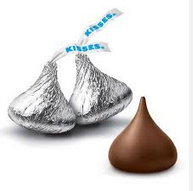 # of Events: TWO EVENTS (1st Draw & 2nd Draw)
# of Choices: D or W
5. Create a Tree Diagram
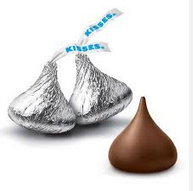 Independent Events
Q#1: What is the probability that Paul picks 2 dark chocolates?
ANS: Paul’s probability of picking 2 dark chocolates is  .14 or 9/64.
2nd Draw
Outcome
Probabilities
D
DD
P(D,D): 3/8 x 3/8=9/64
3/8
1st Draw
D
3/8
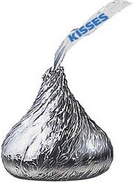 5/8
W
DW
P(D,W): 3/8x5/8=15/64
D
WD
P(W,D): 5/8x3/8=15/64
3/8
5/8
W
5/8
WW
W
P(W,W):5/8x5/8=25/64
P(D) = 3/8 or 0.375
P(W) = 5/8 or 0.625
Independent Events
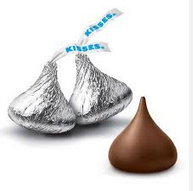 Q#2: What is the probability that Paul picks a dark chocolate in his 
         2nd draw?
ANS: P(2nd D) is 0.375.
Set up: P(D,D):9/64 or P(W,D): 15/64
= P(D,D) + P(W,D)
2nd Draw
Outcome
Probabilities
= 9/64 + 15/64
D
DD
=24/64
P(D,D): 3/8 x 3/8=9/64
3/8
1st Draw
= .375
D
3/8
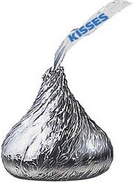 5/8
W
DW
P(D,W): 3/8x5/8=15/64
D
WD
P(W,D): 5/8x3/8=15/64
3/8
5/8
W
5/8
WW
W
P(W,W):5/8x5/8=25/64
P(D) = 3/8 or 0.375
P(W) = 5/8 or 0.625
Classwork/HW
Each student is given a bag of 10 gummy bears. To be fair, 
each bag has 3 Red, 2 Blue,& 5 Green Gummy Bears.

Students cannot eat the gummy bears during class, if all 
10 gummy bears are still there after class, then the student gets
10 more gummy bears. However you they can sniff or even lick
the candy, as long as 10 whole gummy bears remain. 

Class Work: #1 to #2 (Stamp Needed)
HW: Finish Gummy Bears vs Simone Wksht (#3 to #7)